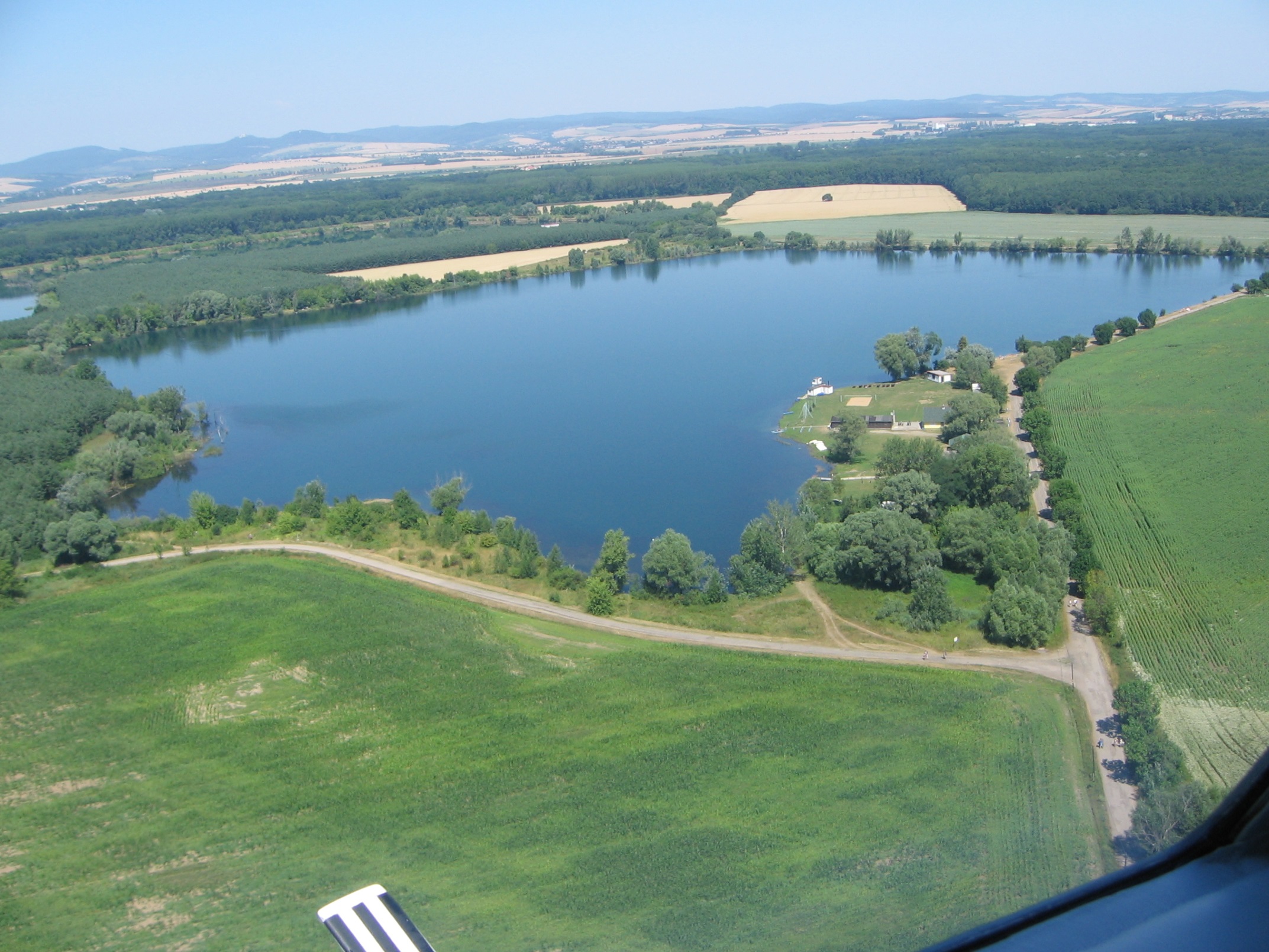 VYHODNOCENÍ NEJLEPŠÍCH        ZA ROK 2018
KANOISTA
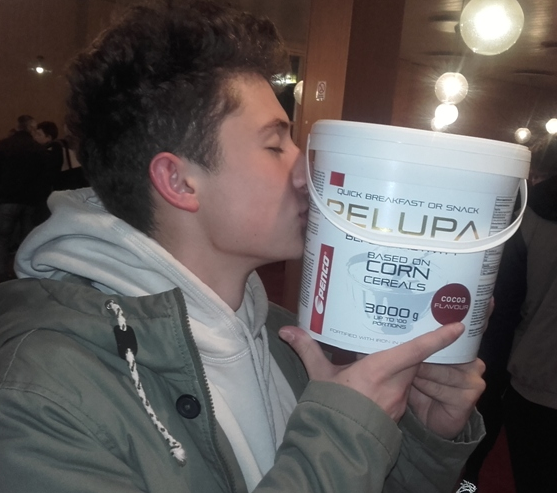 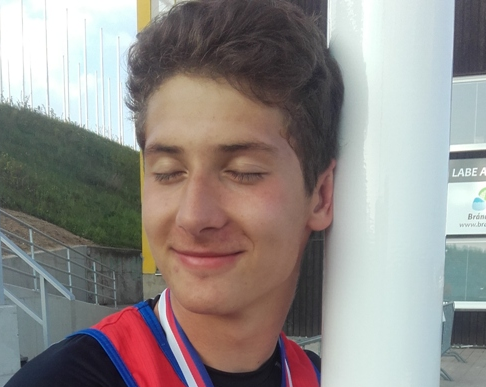 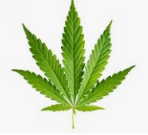 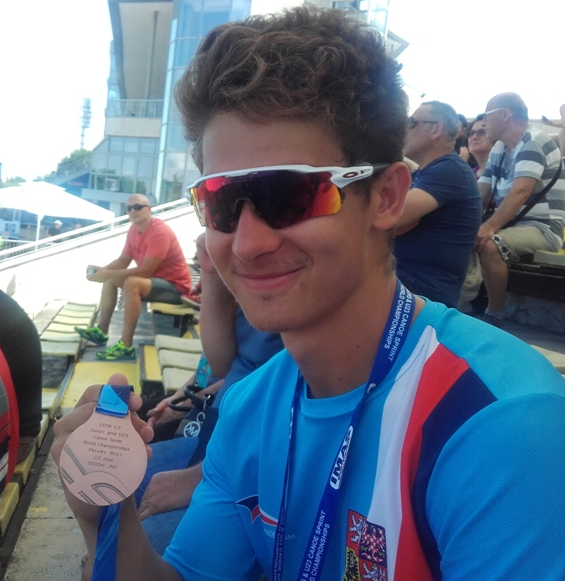 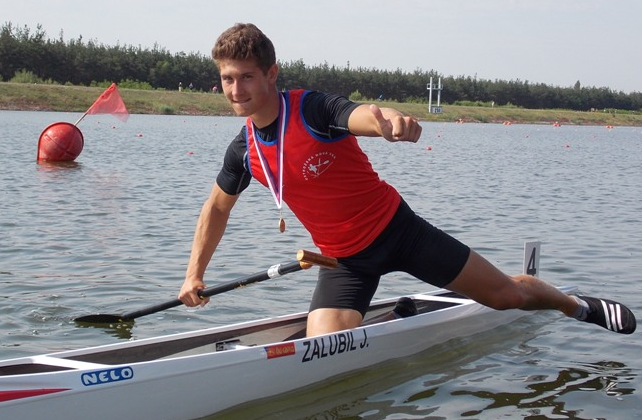 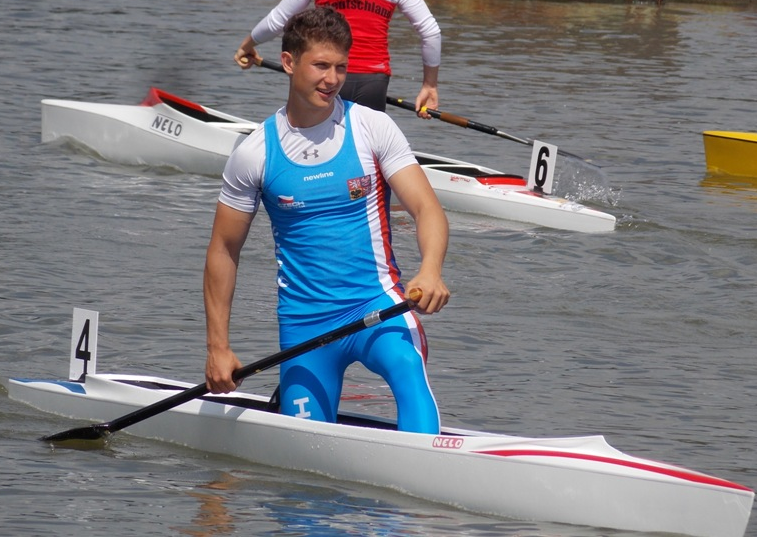 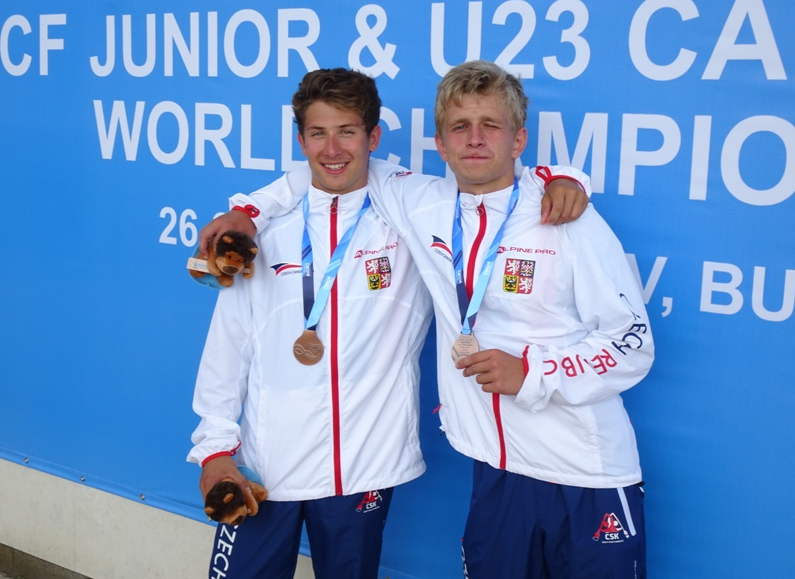 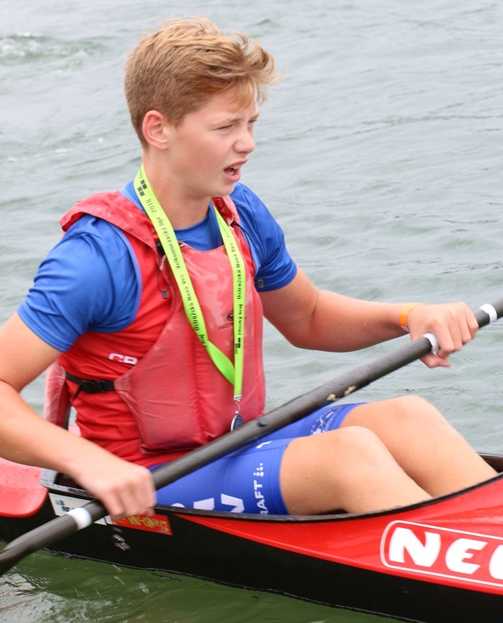 KAJAKÁŘ
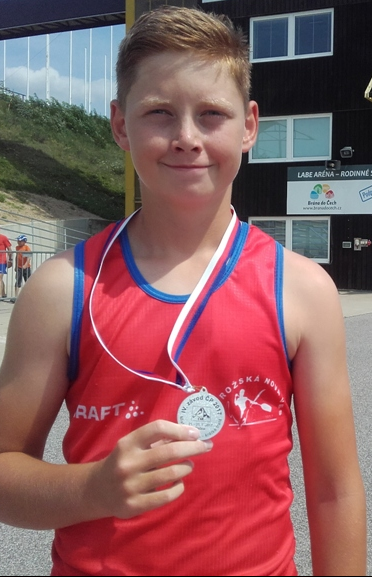 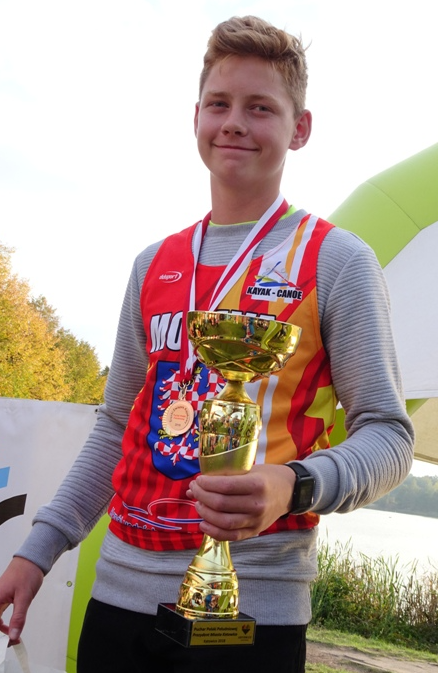 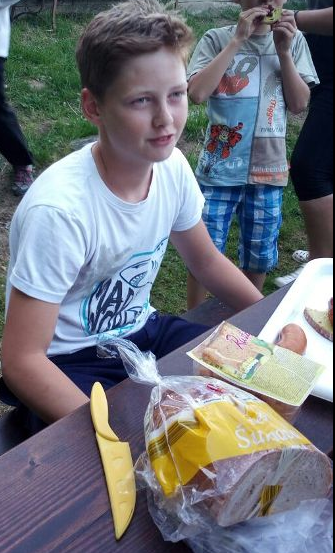 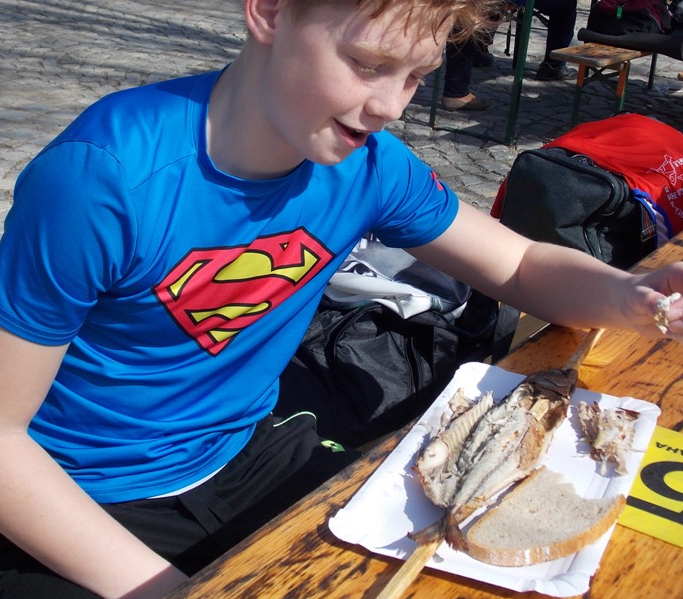 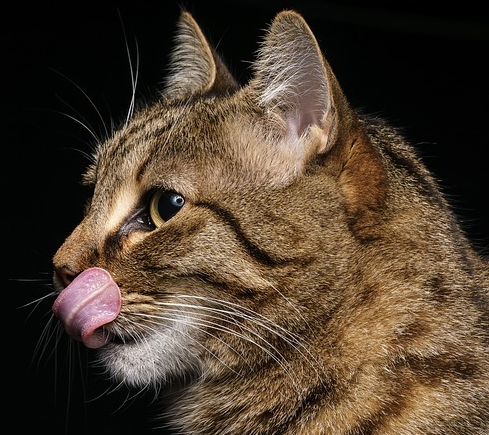 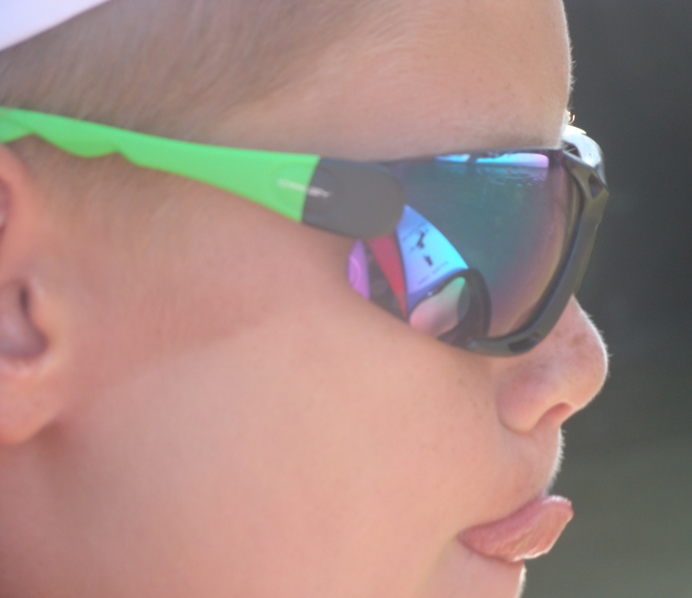 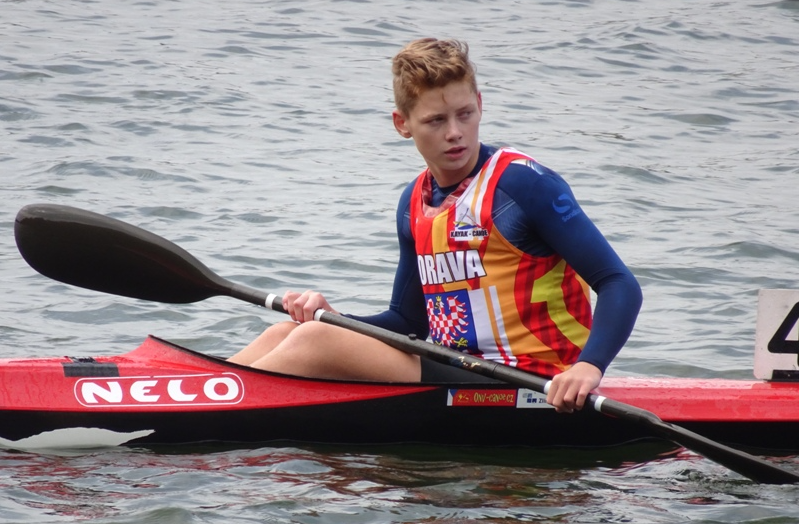 KANOISTKA
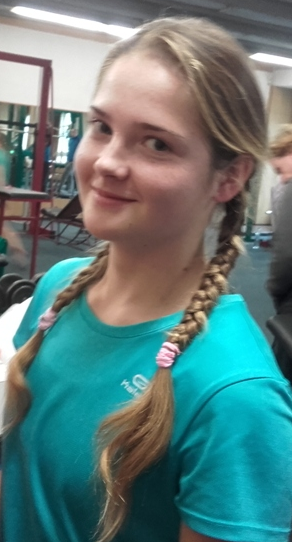 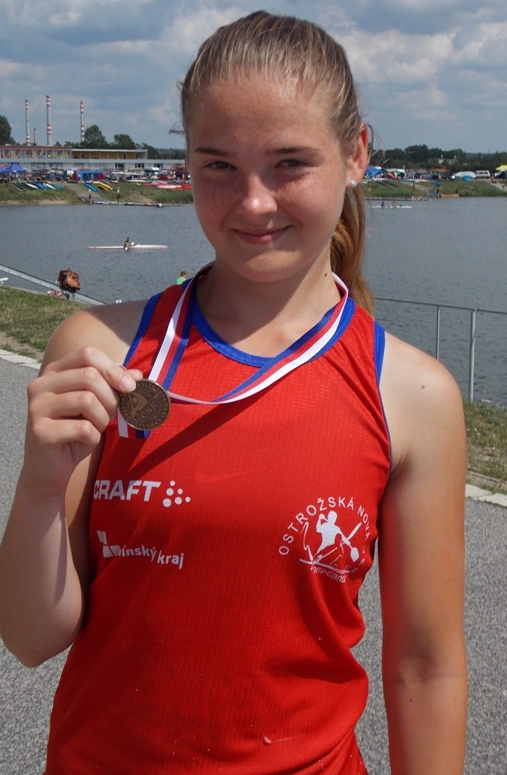 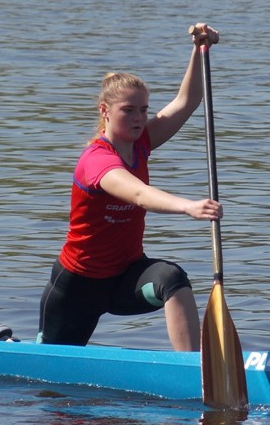 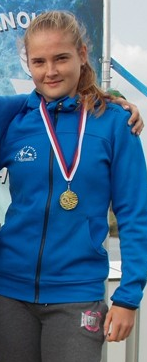 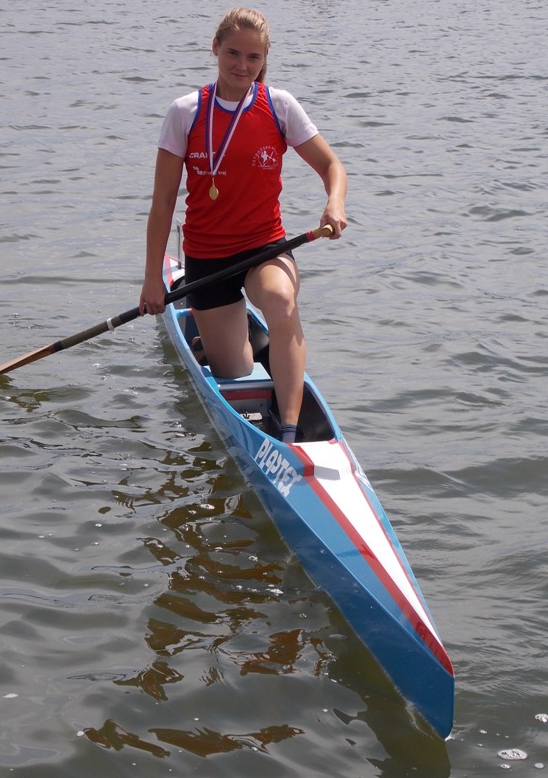 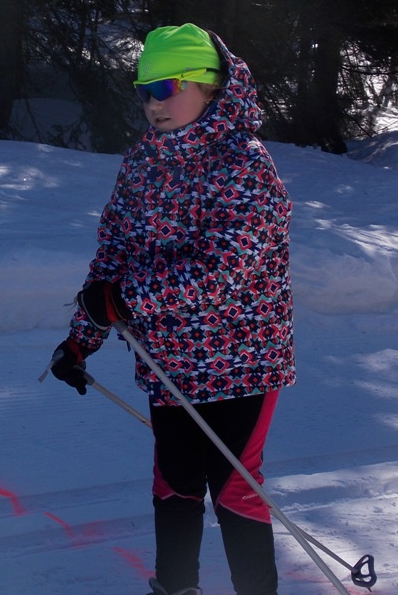 KAJAKÁŘKA
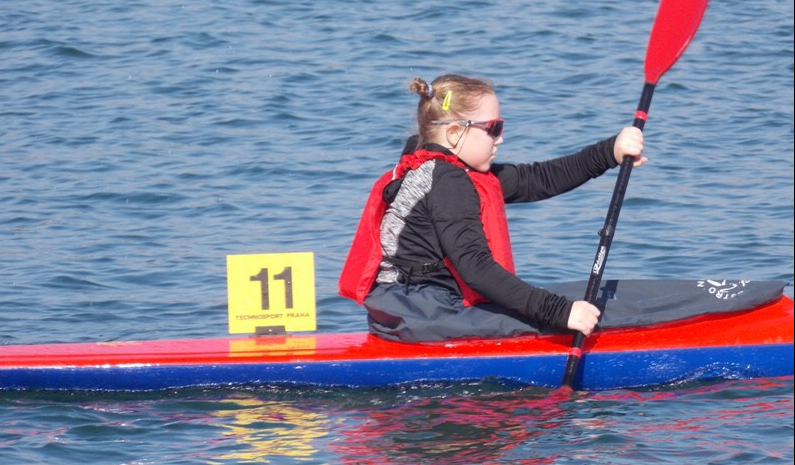 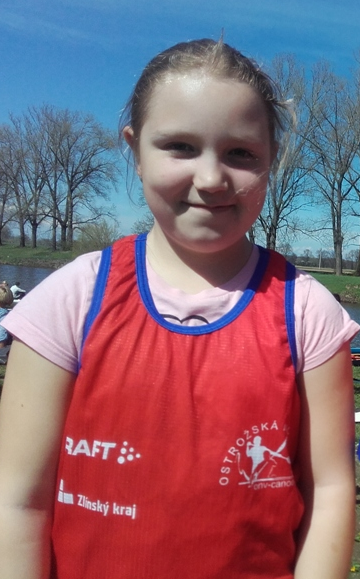 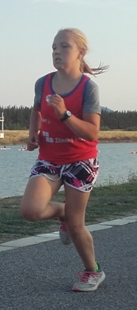 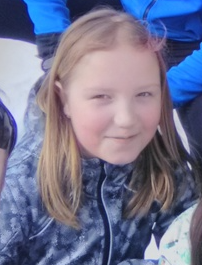 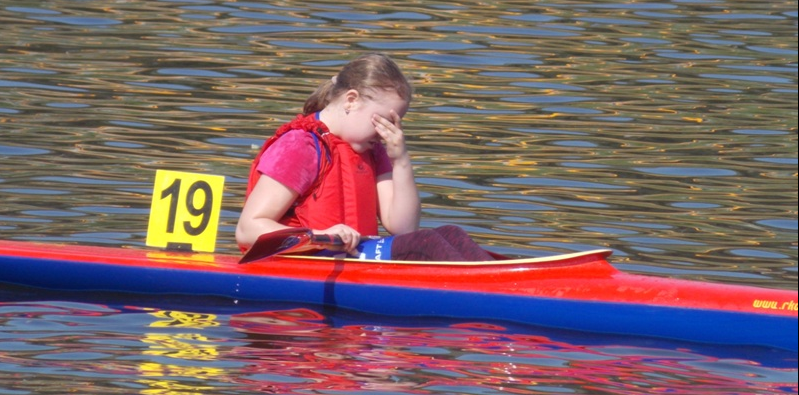 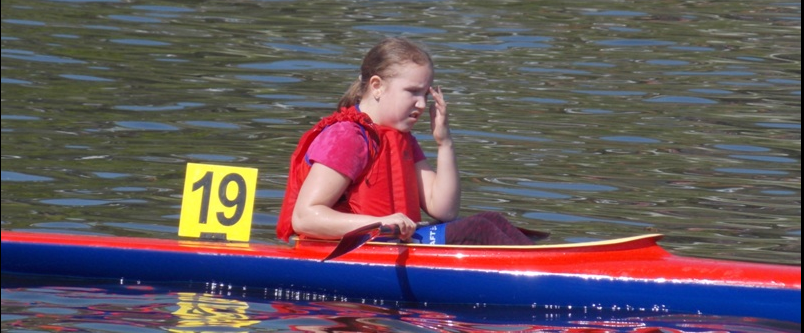 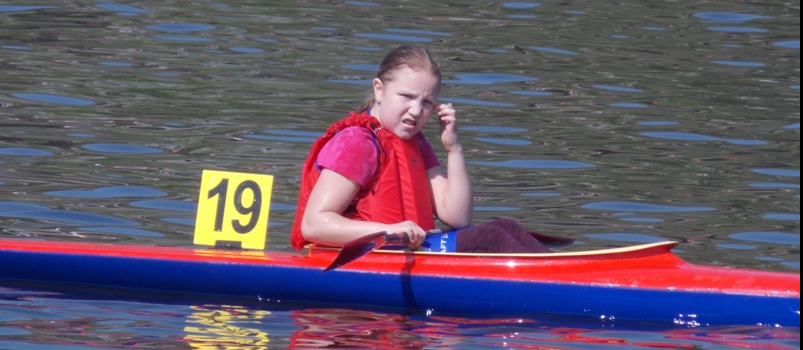 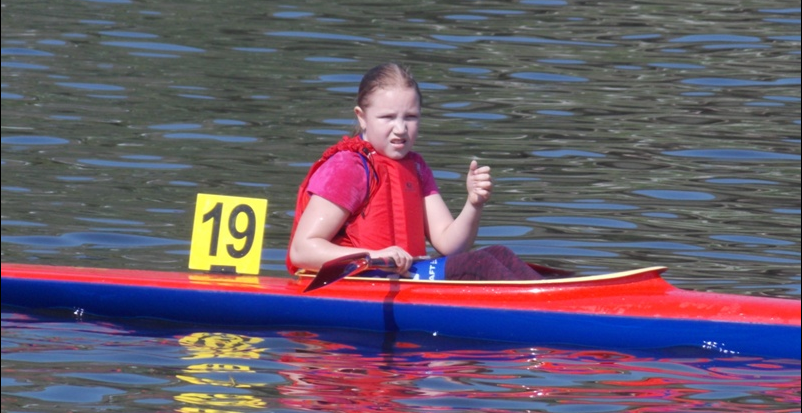 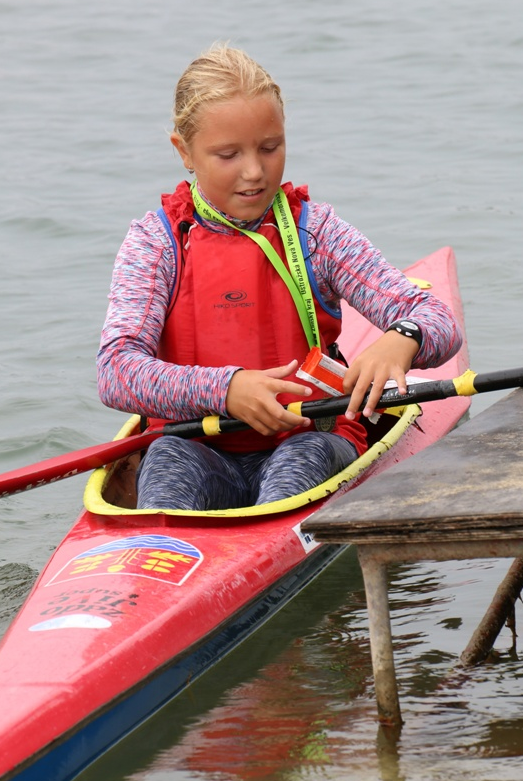 BENJAMÍNEK
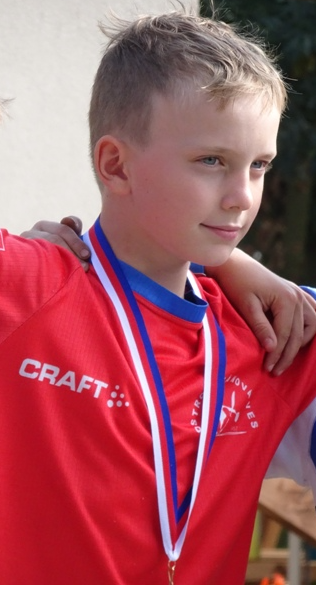 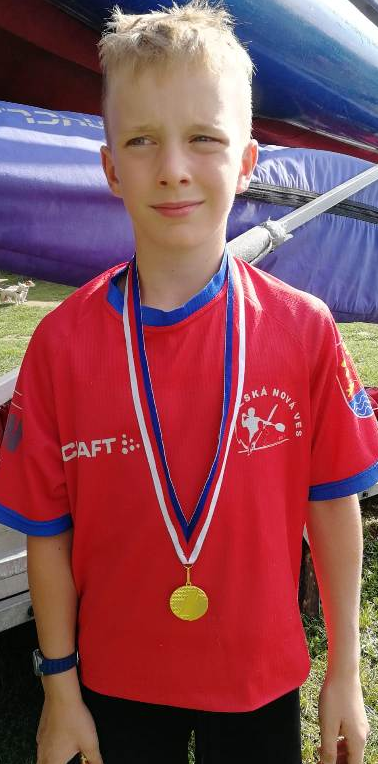 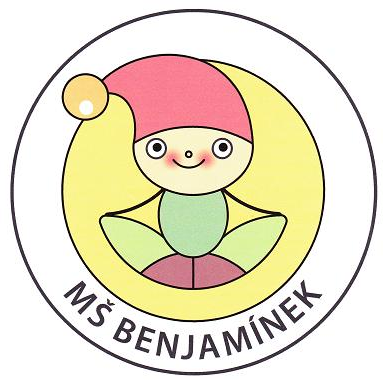 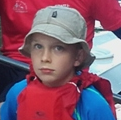 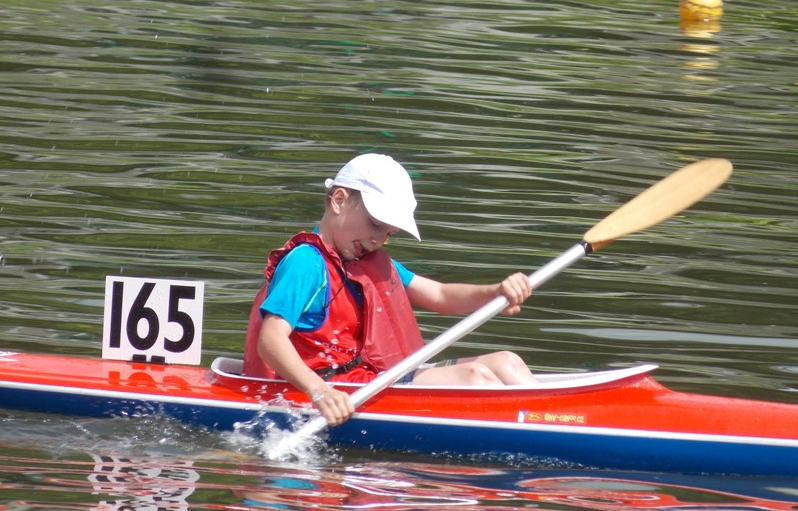 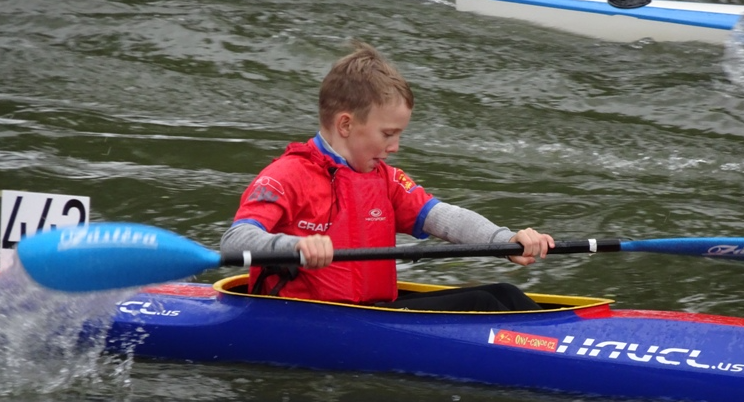 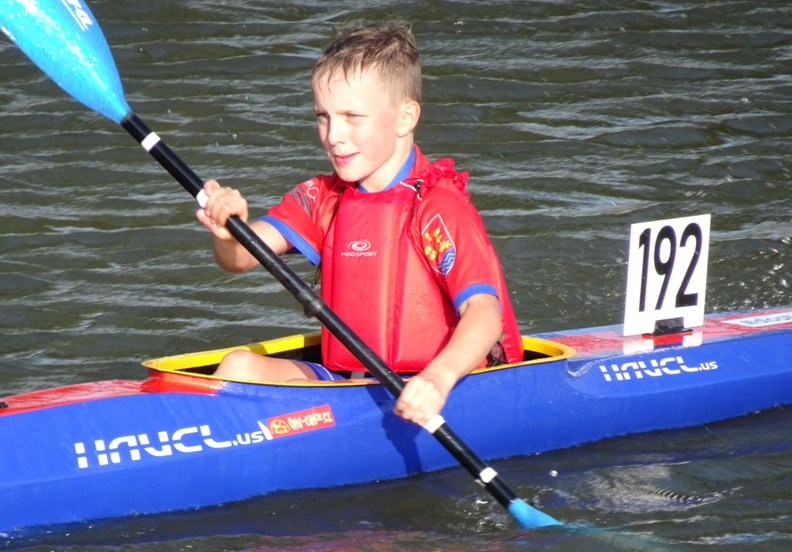 POSÁDKA
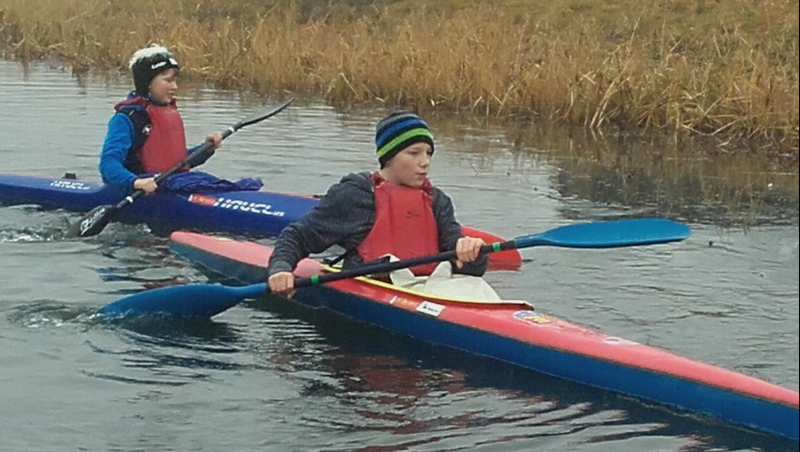 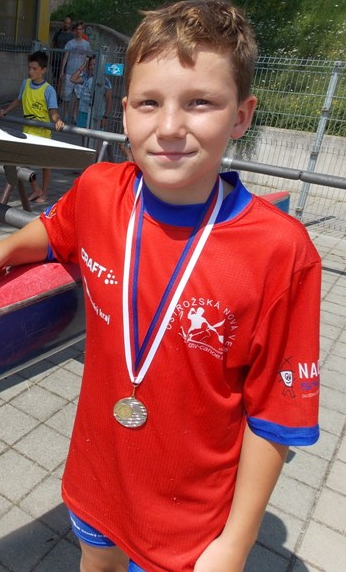 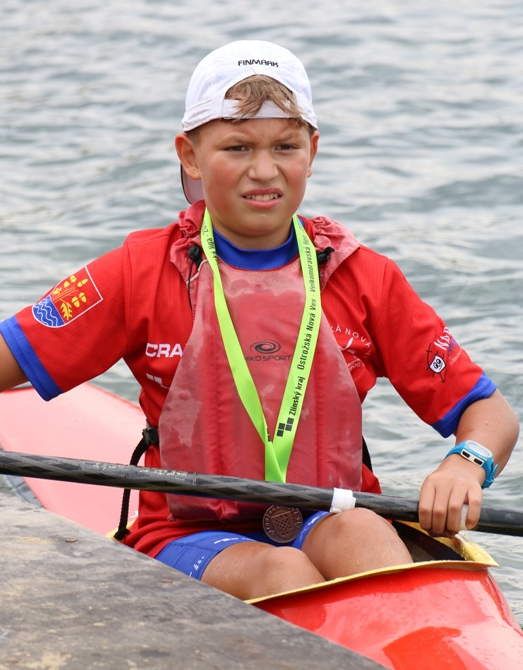 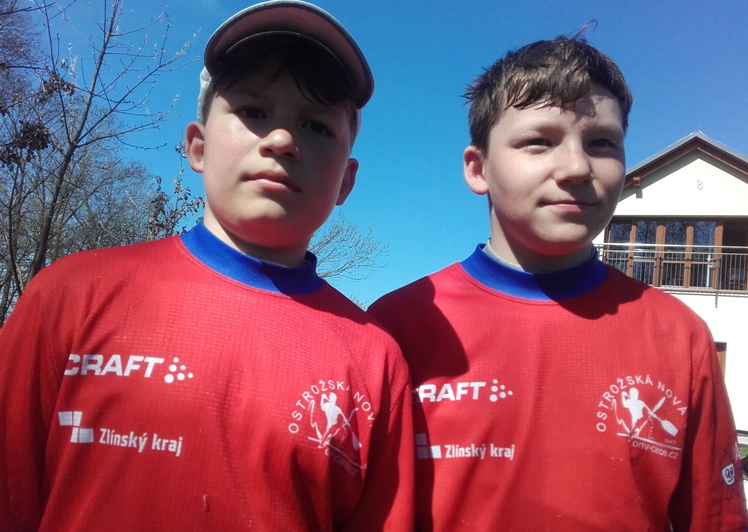 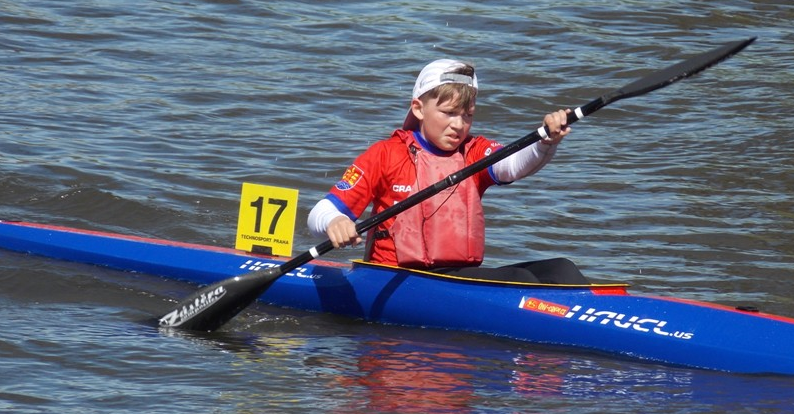 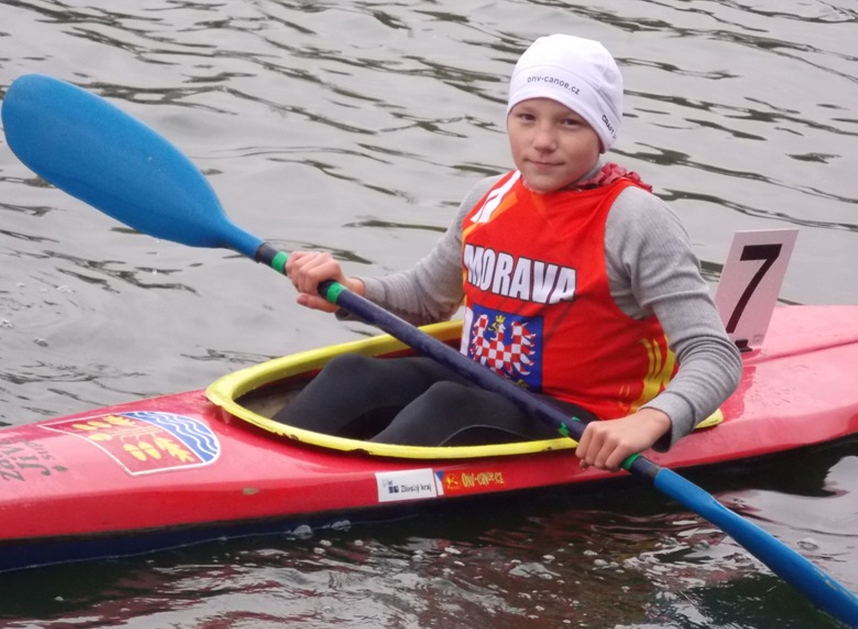 POSÁDKA
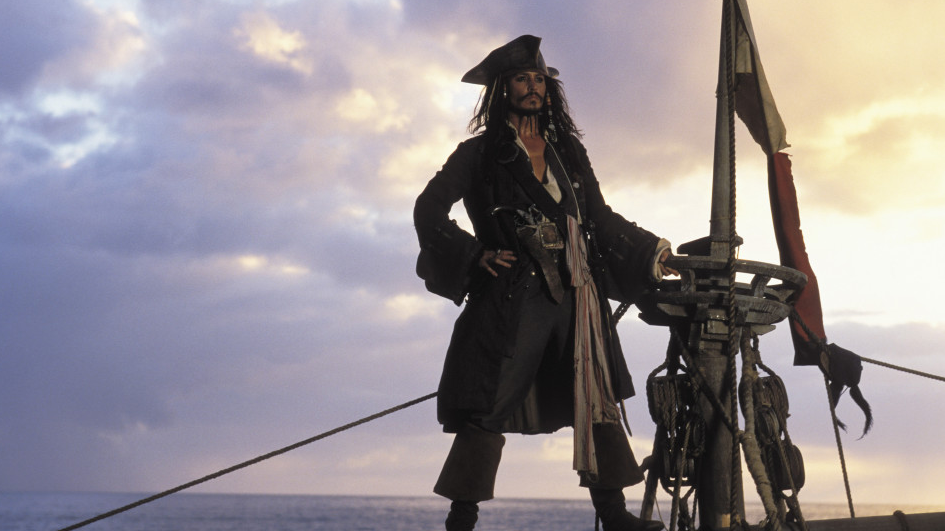 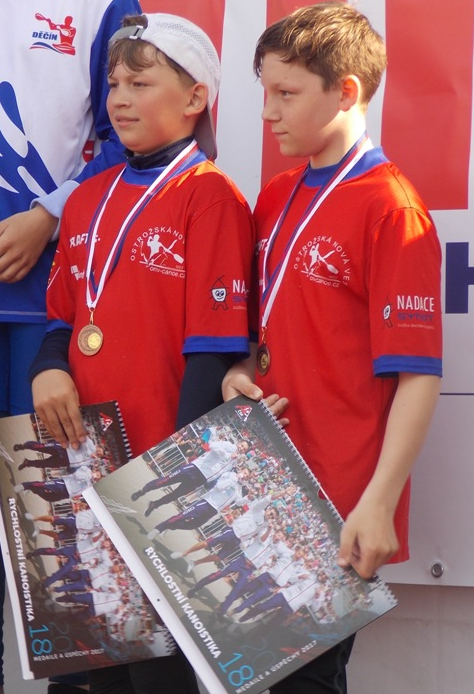